Esercizio guidato
Diagrammi E-R e Schema Relazionale
2
Esercizio : traccia
Diversi ristoranti adottano diversi tipi di cucina (cinese,tailandese,italiana,...). Ad ogni tipo di cucina si vuole associare un codice ed eventualmente una breve descrizione ad uso dei turisti. I ristoranti sono situati in diverse zone della città, ognuna delle quali è raggiunta da almeno una linea urbana di autobus. I ristoranti, di cui si fornisce nome e indirizzo, accettano esclusivamente le carte di credito con cui sono convenzionati. Per ogni tipo di carta di credito è disponibile un numero verde in caso sia necessaria una consulenza telefonica.
3
Esercizio : schema E-R
Diversi ristoranti adottano diversi tipi di cucina (cinese,tailandese,italiana,...). Ad ogni tipo di cucina si vuole associare un codice ed eventualmente una breve descrizione ad uso dei turisti. I ristoranti sono situati in diverse zone della città, ognuna delle quali è raggiunta da almeno una linea urbana di autobus. I ristoranti, di cui si fornisce nome e indirizzo, accettano esclusivamente le carte di credito con cui sono convenzionati. Per ogni tipo di carta di credito è disponibile un numero verde in caso sia necessaria una consulenza telefonica.
Individuo le entità
4
Esercizio : schema E-R
Diversi ristoranti adottano diversi tipi di cucina (cinese,tailandese,italiana,...). Ad ogni tipo di cucina si vuole associare un codice ed eventualmente una breve descrizione ad uso dei turisti. I ristoranti sono situati in diverse zone della città, ognuna delle quali è raggiunta da almeno una linea urbana di autobus. I ristoranti, di cui si fornisce nome e indirizzo, accettano esclusivamente le carte di credito con cui sono convenzionati. Per ogni tipo di carta di credito è disponibile un numero verde in caso sia necessaria una consulenza telefonica.
Individuo le entità

Individuo le relazioni
5
Esercizio : schema E-R
Diversi ristoranti adottano diversi tipi di cucina (cinese,tailandese,italiana,...). Ad ogni tipo di cucina si vuole associare un codice ed eventualmente una breve descrizione ad uso dei turisti. I ristoranti sono situati in diverse zone della città, ognuna delle quali è raggiunta da almeno una linea urbana di autobus. I ristoranti, di cui si fornisce nome e indirizzo, accettano esclusivamente le carte di credito con cui sono convenzionati. Per ogni tipo di carta di credito è disponibile un numero verde in caso sia necessaria una consulenza telefonica.
.
Individuo le entità

Individuo le relazioni

Individuo gli attributi delle entità e delle relazioni
6
Esercizio : schema E-R
Place your screenshot here
Place your screenshot here
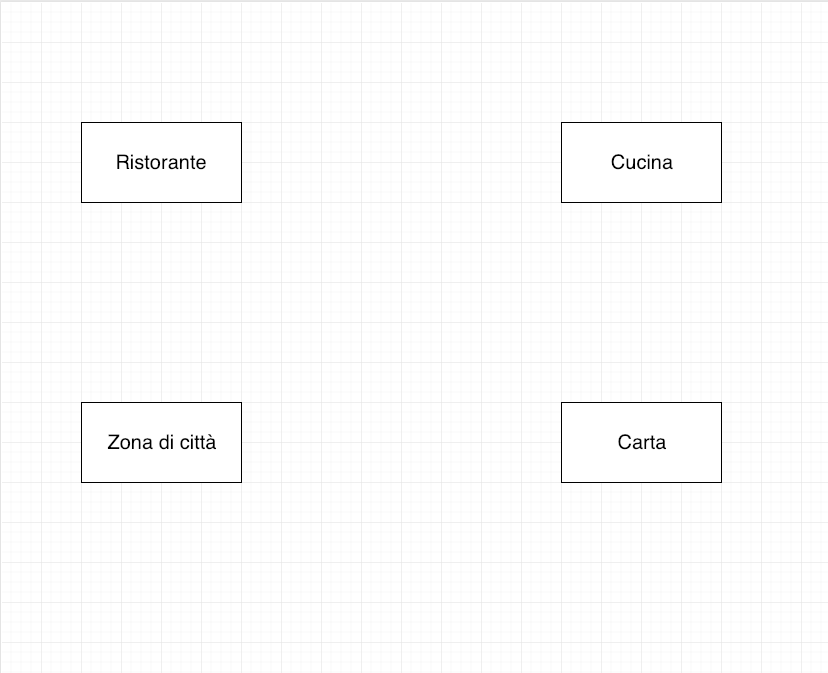 Disegno lo schema:
rappresento le entità
7
Esercizio : schema E-R
Place your screenshot here
Place your screenshot here
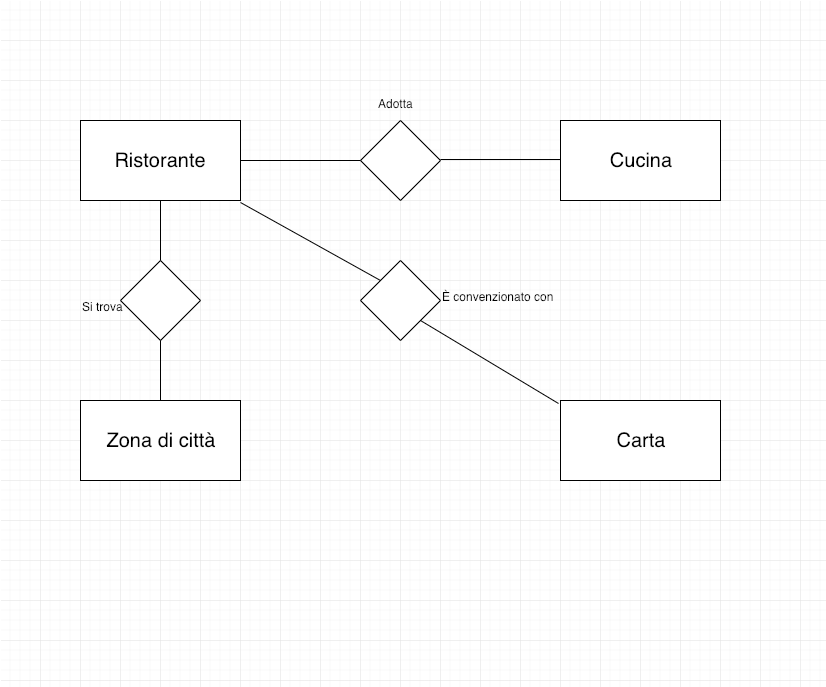 Disegno lo schema:
rappresento le entità
le relazioni
8
Esercizio : schema E-R
Place your screenshot here
Place your screenshot here
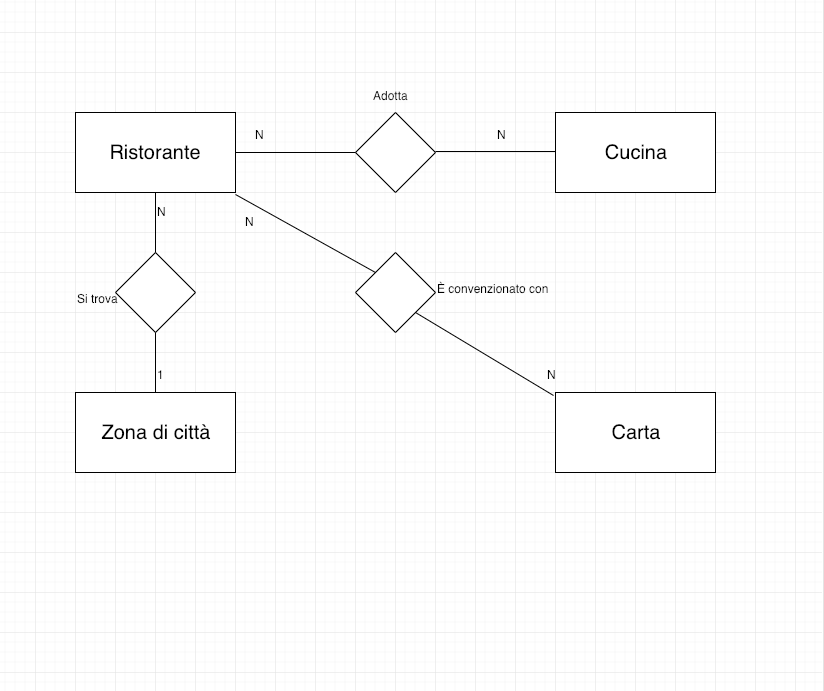 Disegno lo schema:
rappresento le entità
le relazioni
le cardinalità delle relazioni
9
Esercizio : schema E-R
Place your screenshot here
Place your screenshot here
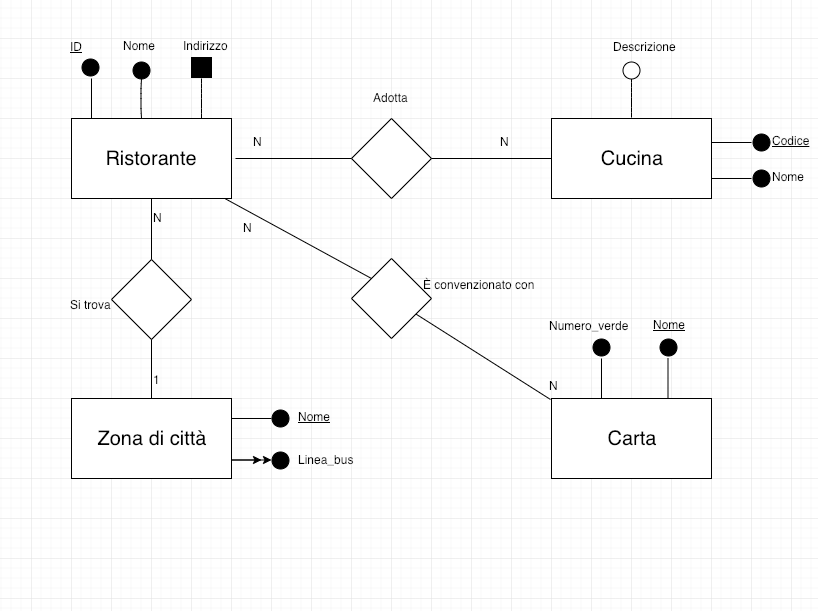 Disegno lo schema:
rappresento le entità
le relazioni
le cardinalità delle relazioni
gli attributi
10
Esercizio : modello relazionale
Partiamo dallo schema E-R
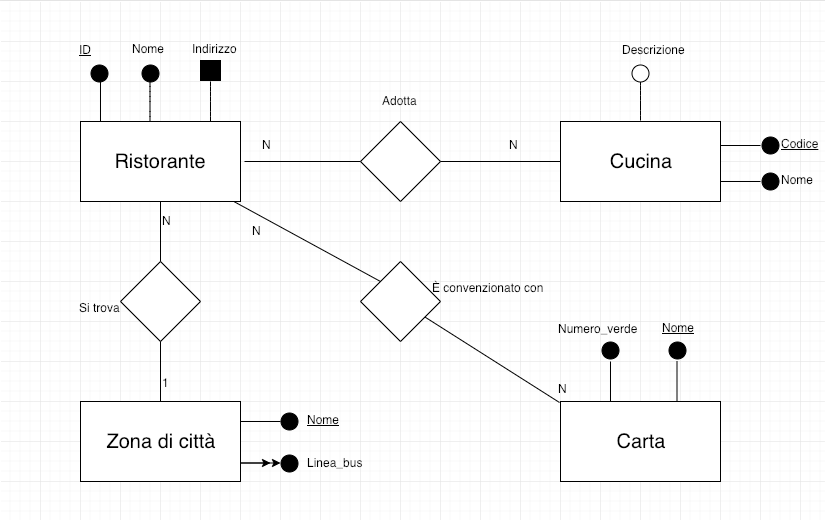 11
Esercizio : modello relazionale
Le entità diventano tabelle. Gli attributi, eccetto quelli multipli, vengono riportati, con il loro tipo e le loro caratteristiche.
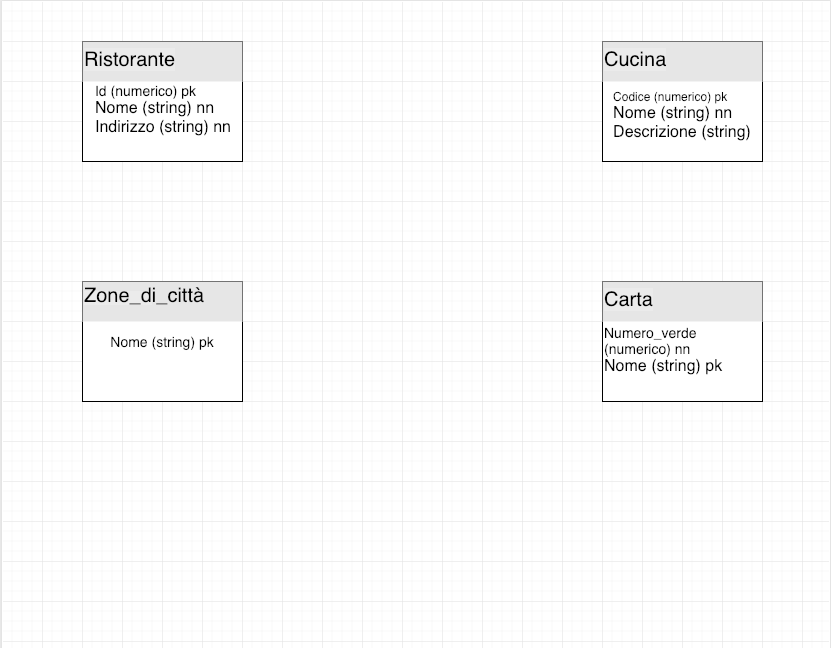 12
Esercizio : modello relazionale
Gli attributi multipli diventano tabelle, con un nome e con chiave esterna verso l’entità originale. Entrambi gli attributi formano la chiave primaria.
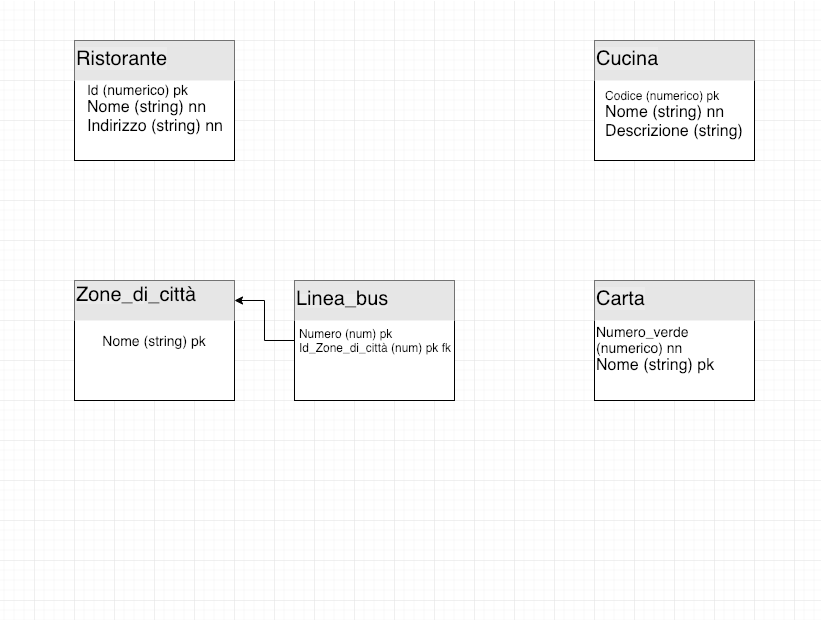 13
Esercizio : modello relazionale
Le relazioni 1 a N diventano chiavi esterne, dall’entità con cardinalità “N” verso quella con cardinalità “1”.
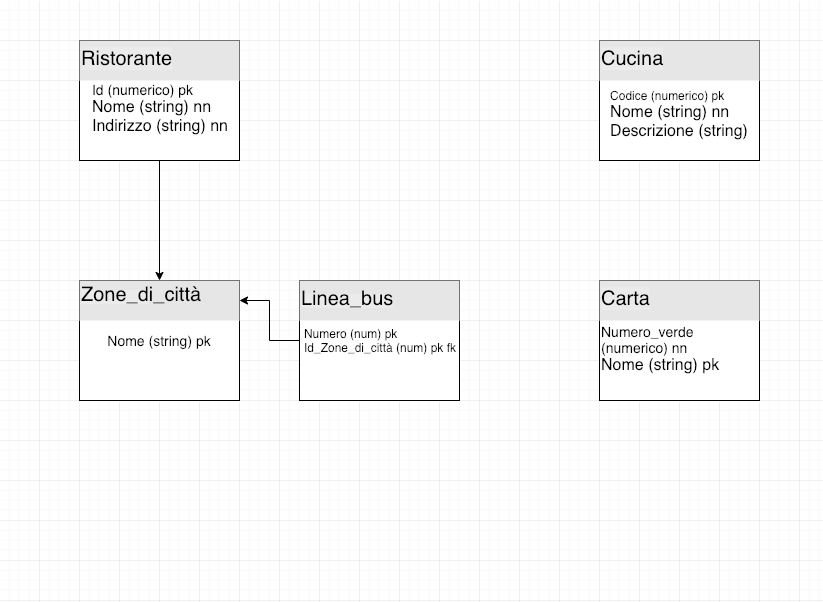 14
Esercizio : modello relazionale
Le relazioni N a N diventano tabelle con chiavi esterne verso le entità in relazione. Entrambe formano la chiave primaria. Eventuali attributi della relazione diventano attributi della nuova tabella.
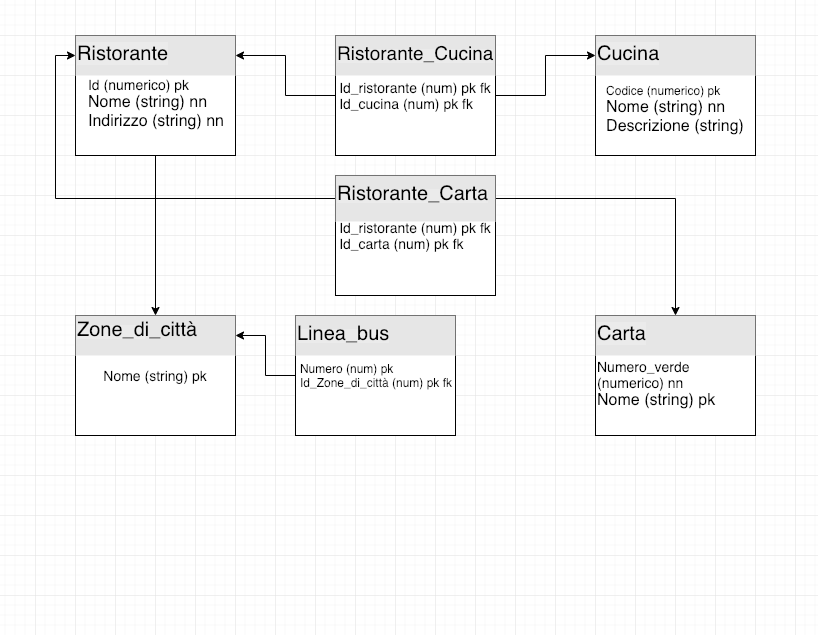